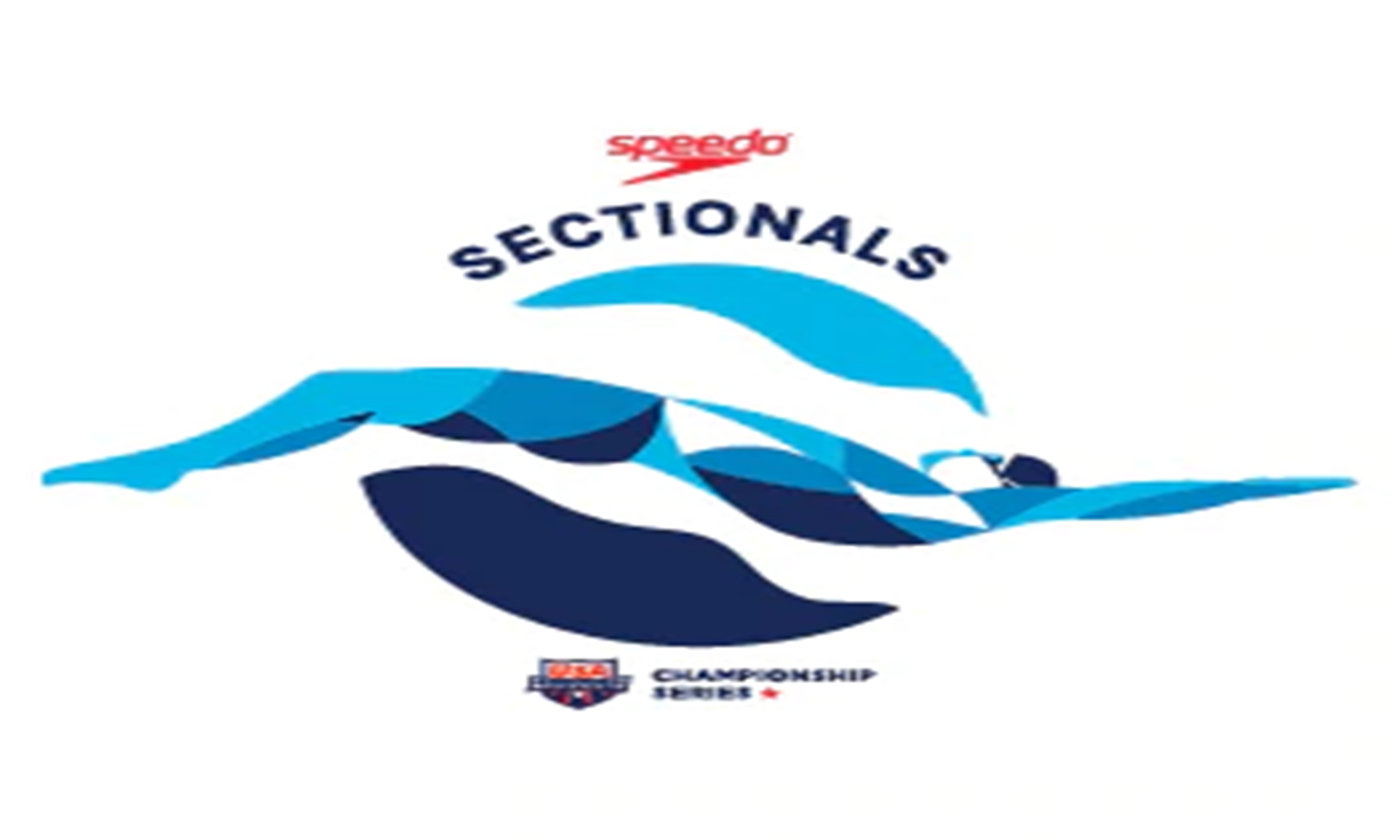 2021 USA Swimming Speedo Sectional Championship at Phoenix Swim Club
March 25-28 2021


Welcome
Key People
Sandy Lee – Meet Director
Garrett McCaffery - Facilities Director

Meet Referee – Tom Oliver
(520)296-2366
thomas.m.oliver@gmail.com

Admin Referee – John Gagliardo
(206)291‐4026
jcg‐meetref@comcast.net

Time Trial Referee –Art Gramer
Covid Coordinator – Art Gramer
COVID Procedures
Masks worn at all times on deck when not swimming
Social distance on deck and in pools at all times
Clear Starting Area ASAP after events
Separate behind Blocks prior to events 
Minimize Swimmers on Deck - Stage off deck when not swimming whenever possible.
Schedule of Events
Prelims
Warmup  7am
Competition 9am

Finals
Warmup 3:30 pm
Competition 5pm

Time Trials
Approx. 15 min after completion of events – Thurs, Fri, Sat
Meet Operations
Would like to conduct a “Normal” Meet Operations
Prelims – Alternating W & M Events in Event Order
Fly-Over Starts—30 second interval, comfortably paced
5 minute break after each men’s event
Coach Support of Team/Pool Numbers – Keep minimal when possible. 

Finals – Alternating W & M Events in Event Order
Finished heat clears after completion
Clearing Deck as soon as feasible for athletes
“A” Heat Athletes will report to Blocks. We will Announce, but not parade.
Meet Operations
Scratches
Thursday Events- Email Admin Ref - jcg‐meetref@comcast.net , Not Later Than 15 min at conclusion of General Meeting (Wed)
Prelim Events and Relay Events- Complete with Admin Referee using a scratch card, or email to jcg‐meetref@comcast.net.  Deadline is 6:00 PM evening prior
400 Med Relays may request to swim in prelims session—notify Admin Referee by scratch deadline
Scratches/Intent to Scratch from Finals- Complete with Admin Referee, within 30 minutes of announcement of qualifiers
Meet Operations
Declared False Starts:
Pre-session – see the Administrative Referee at the Resolution Desk
During the session – see the Deck Referees or CJ in Starting Area
Questions regarding Disqualifications- see Admin Referee 
Relay Cards
Relay cards are due one hour prior to start of relays
Remember, no-show in prelims - may not participate on relays that , whether in prelims or finals 
Alternates - must be in the start area ready to swim; we will not call for alternates
Awards: Top 8 Individual Events – Top 3 Relays, No awards ceremonies
Meet Operations
Swim-Offs:
Must be resolved during prelims, not more than 45 minutes after the last heat of any event in which any of the involved swimmers is competing in that session

Swim-offs will be required for ties in positions for 8, 9, 16, 17, 24, 25, 27. Check with the Admin Referee at the Resolution Desk before your athletes leave the venue from Prelims

Coaches Cell Phone #s are REQUIRED - leave with Admin Referee when checking in for the meet
Be Mindful
Event Limits
3 individual events/day
6 individual events/meet
Must properly SCRATCH by deadline—DFS and NS count towards event limit 
No-Shows
Individual Events- Barred from all further competition that day, including relays, and must positively check-in with Admin Referee in order to be seeded in subsequent day’s events
Finals—Out of meet
Relays—No penalty, but please scratch so as to allow for full heats and the best possible experience for all 
Coaches – Please help keeping Deck participants at a minimum – Stage athletes off deck when possible
Time Trials
Referee/Coordinator – Art Gramer
Offered for one (1) hour, Thurs – Sat (Starts approx. 15 minutes after end of prelims)
Each Day’s Sign-up offered on OME.
1650 Free will be offered on Sat
Must stay within limit of 3 individual events per day—any overages over entry limit will be scratched without refund
Limit of 3 time trials per meet